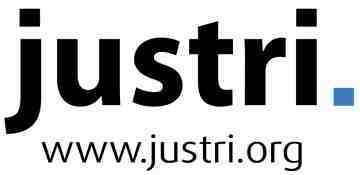 We are back in Izmir!
What is JUSTRI
Not-for-profit organisation based in the UK
We work to improve education and interaction between patients, doctors and other healthcare workers, industry and governments in the area of HIV and allied conditions
 We aim to do what people want and help them get what they need
We focus on SEE and MENA but also look to expand our help
Who are JUSTRI
A small core group who plan and co-ordinate projects 
A much larger group of people who work with us as speakers and implementers 
Doctors, nurses, patients, pharmacists
Finally all who come to our events who we hope will continue to be part of the family we have developed
Bless you Robin
Aims of this meeting
To teach you the history and use of PREP
To discuss PREP plans for Turkey
To find out what you need or want
This is your opportunity to ask for anything - use it
All the slides will be e-mailed to you after the meeting as well as your certificate
Housekeeping
Deniz knows everything – just ask her
If there is a fire just run
Toilets are somewhere in the building
Turn your phones off or to silent
What does JUSTRI do
Develop resources
Run meetings and trainings
Try to build and develop relationships 
Focus on ‘Supporting the Front-line’

See it all at www.justri.org
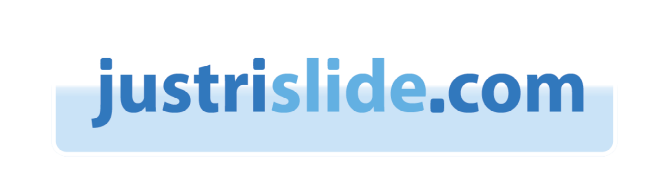 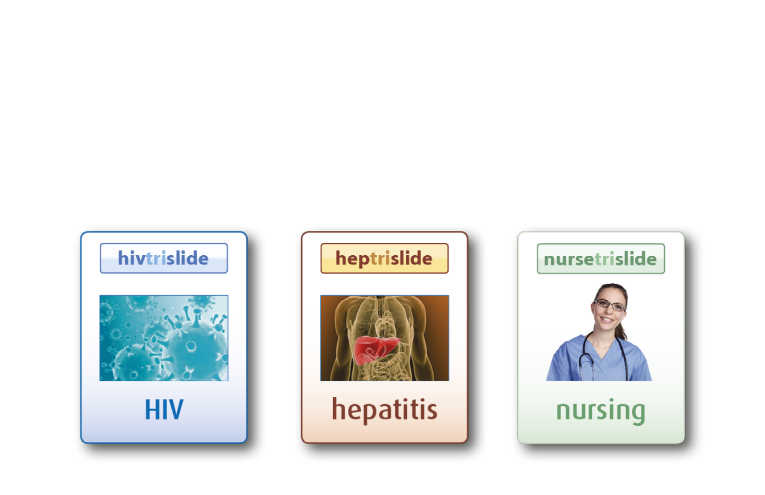 A free online slide library for HIV, TB, Hepatitis and Nursing
Now over 14,000 slides sets
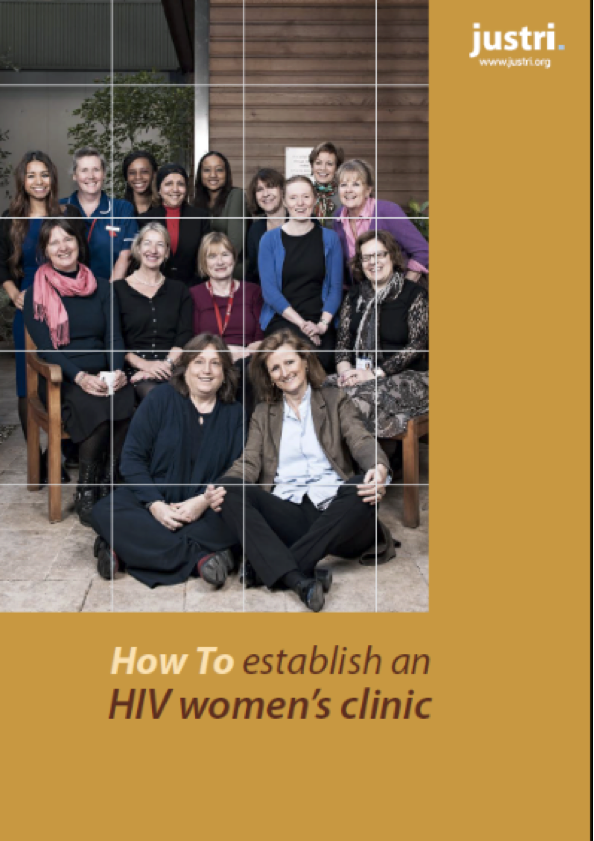 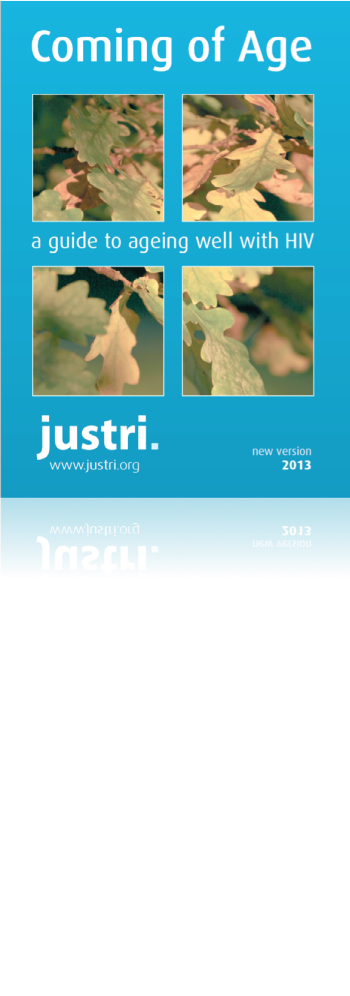 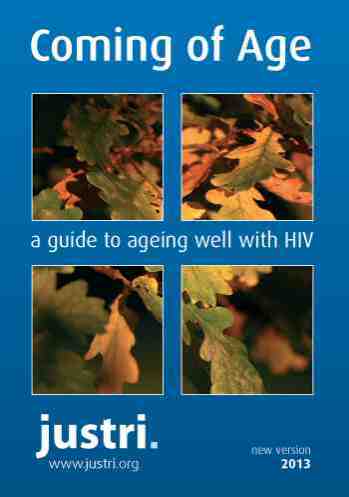 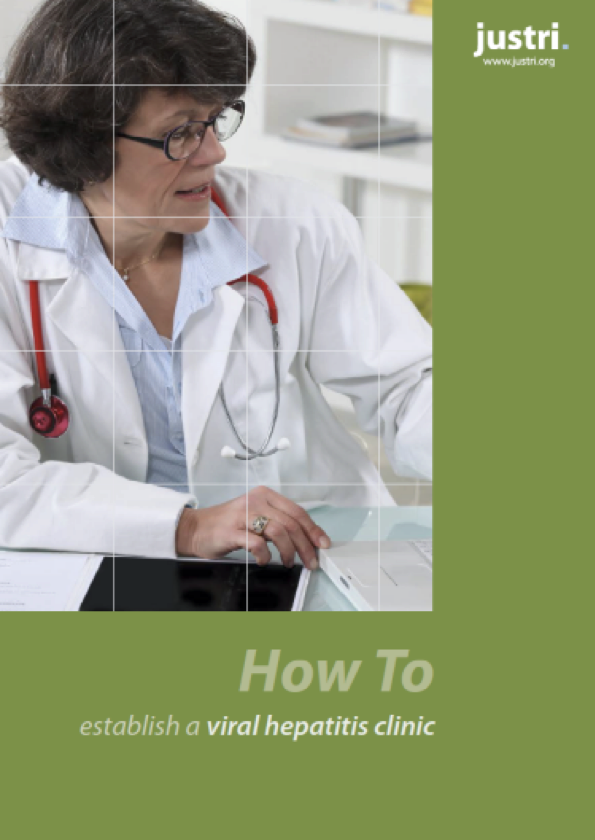 How-to Guides
HIV women’s clinic
Viral hepatitis clinic
HIV sexual health clinic
Could this be HIV?
Fibro Scan film guide

www.justri.org
New JUSTRI guide at www.justri.orgavailable in Turkish later this year
Time to get going – are you PrePared!
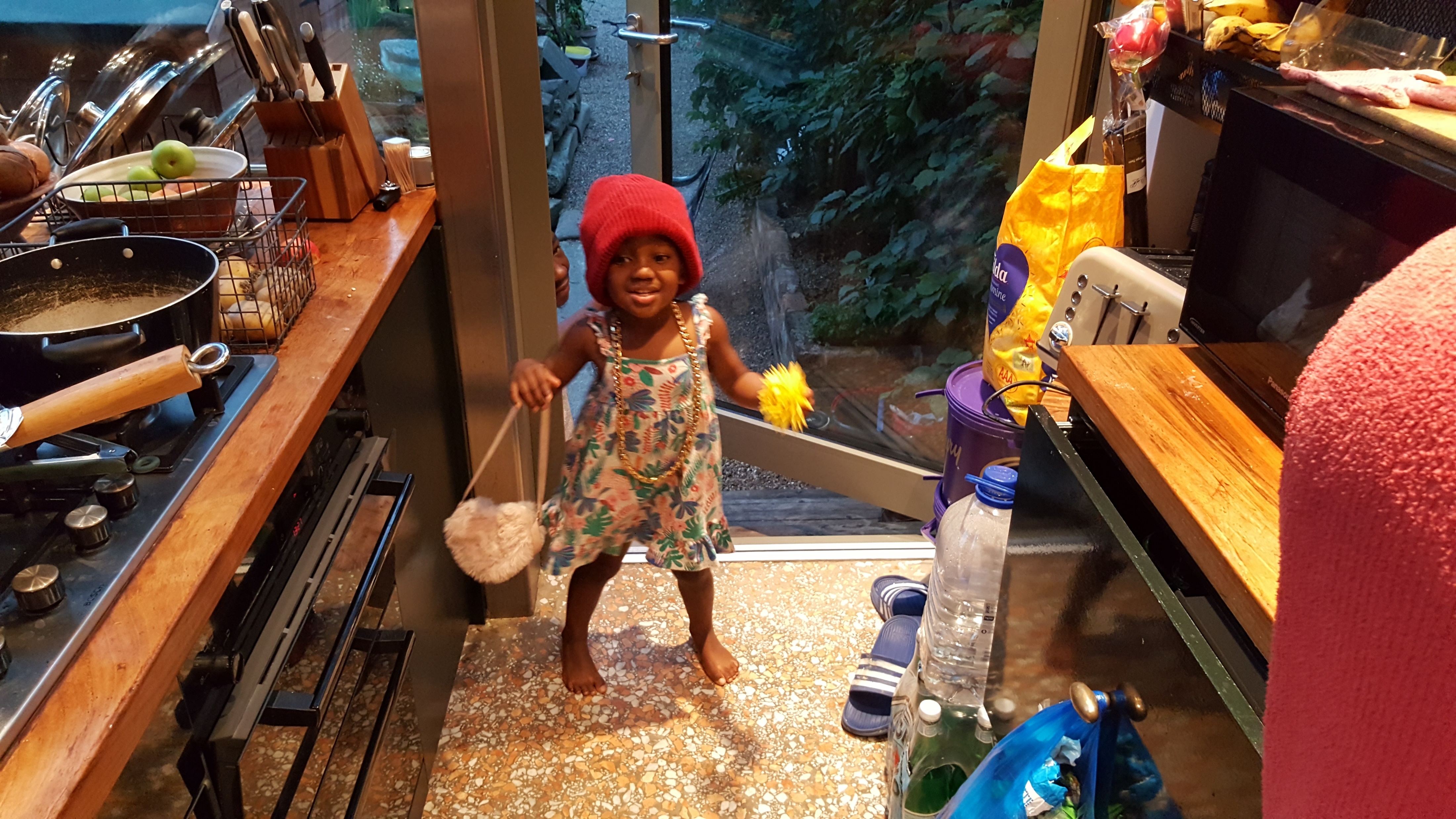 The idea
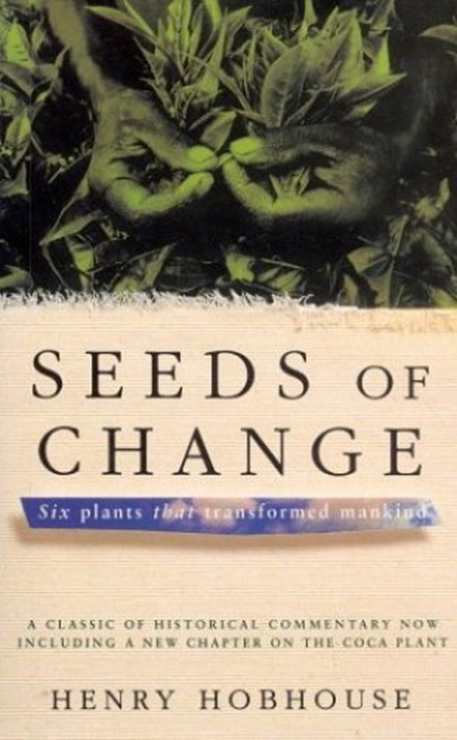 Quinine, as a component of the bark of the cinchona (quina-quina) tree, was used to treat malaria from as early as the 1600s, when it was referred to as the "Jesuits' bark," "cardinal's bark," or "sacred bark." These names stem from its use in 1630 by Jesuit missionaries in South America.

So, if prophylaxis works for malaria why not HIV?
The question
To Bill Gates: ‘If I am having sex with my HIV positive boyfriend should I take HIV drugs to protect me?’

www.jpost.com/features/one-on-one-with-dr-youle-promoting-prophylaxis
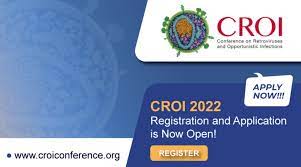 9th CROI Seattle, February 24-28th 2002 – 20 years ago
The hypothesis
Could chemoprophylaxis be used as an HIV prevention strategy while we wait for an effective vaccine?

Youle, Mike; Wainberg, Mark A
AIDS: April 11, 2003 - Volume 17 - Issue 6 - p 937-938

The Lancet rejected it!
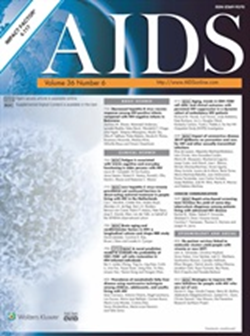 9th CROI Seattle, February 24-28th 2002 – 20 years ago
The first product
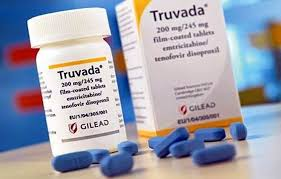 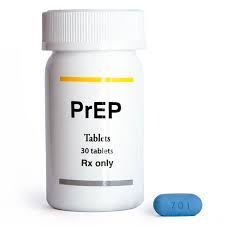 Now to the experts at using it
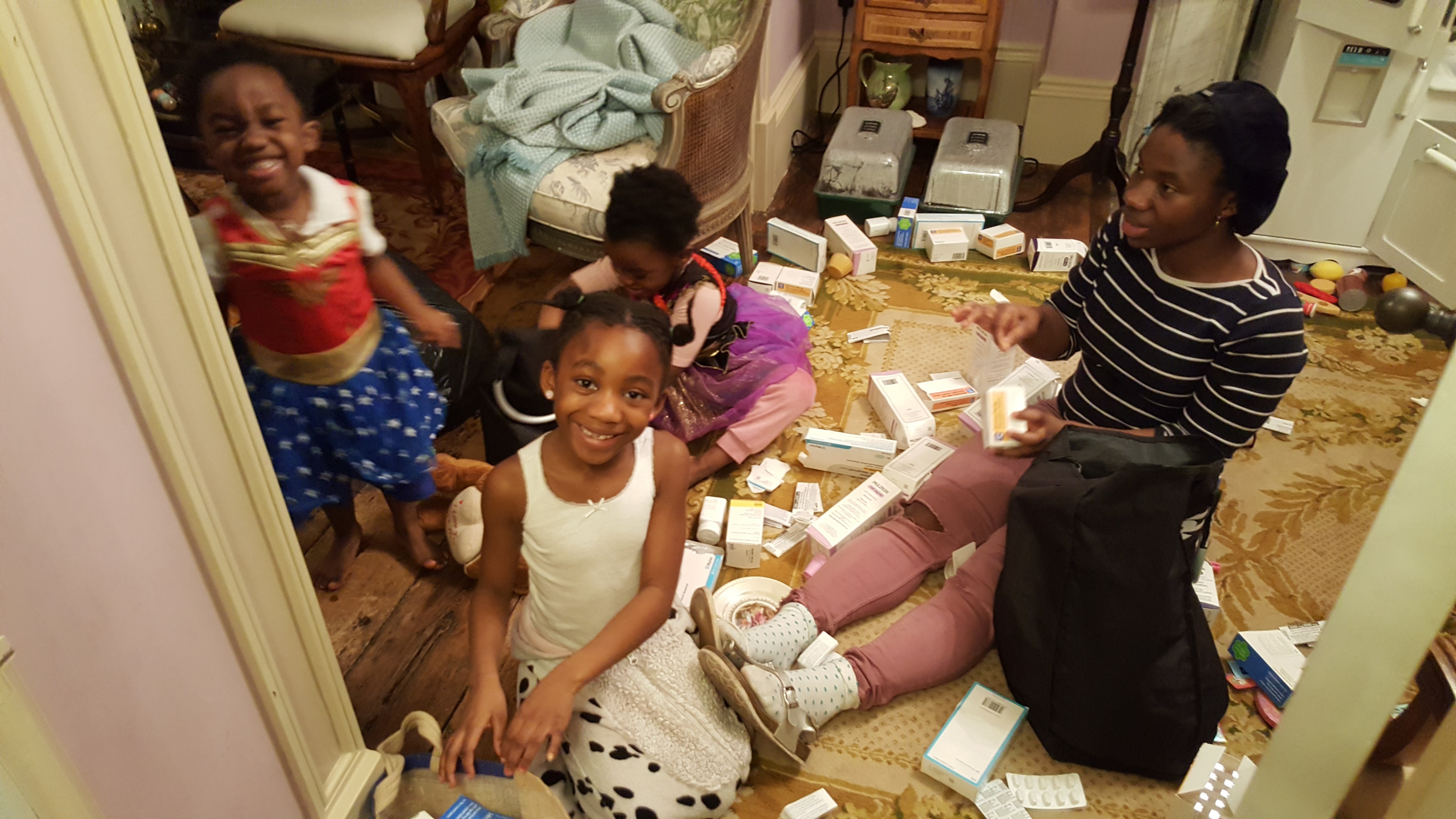 Now to the experts
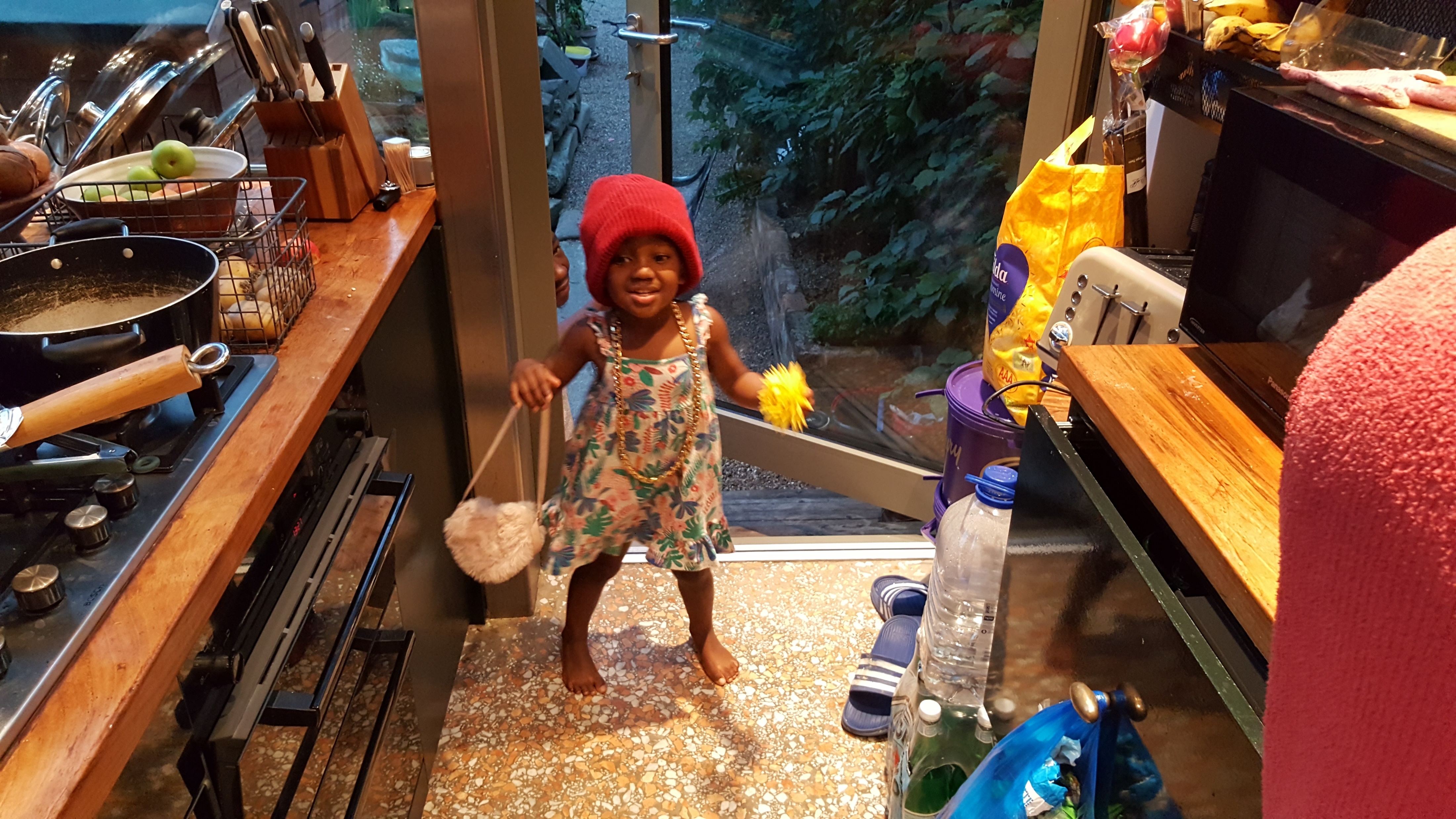